RFA Title: School-Based Behavioral Health Services Comprehensive Expansion (Cohort 3)

March 2, 2020
Pre-Application Conference
School-Based Behavioral Health Services Comprehensive Expansion (Cohort 3)
RFA No. RM0 SBH022120

The following conference line will also be opened during the pre-application conference:
Call-in Number:  1-650-479-3208
Meeting number (access code):  730 858 607
Application Deadline:
Monday, March 23, 2020, 4:45 p.m. ET
Overview
The Department of Behavioral Health (DBH) is soliciting applications of Community Based Organizations (CBOs) within the behavioral health sector to provide school-based behavioral health services in District of Columbia Public Schools (DCPS) and District of Columbia Public Charter Schools (DCPCS). 
A CBO may apply to provide services based on its projected capacity to hire and place full-time clinicians in school placements. 
A CBO shall be responsible for the implementation of services within the Comprehensive School Behavioral Health model. 
Cohort 3 is comprised of 60 schools.

Funding will support the non-billable services provided to those Cohort  schools.
Summary and Purpose of Grant
The school-based behavioral health services will be aligned with the behavioral health unmet needs/gaps within the school. And, the array of services may include prevention, early intervention and treatment. 

Each CBO will be provided funding to support a 1:6 supervisor: clinician ratio.
The selected CBOs will participate in a new Community of Practice.
Additionally, the selected CBOs will participate in the overall evaluation of the implementation.
Background
The services of a school-based behavioral health program offer a layered multi-tiered array of services that provide a foundation of services for all students, focused interventions for some students at high risk for behavioral health problems; and intensive services for the few that require that level of service and support. 
School behavioral health programs support the focus on reducing the barriers to learning. 
Although there is nationally a growing and unmet need for mental health services for children and youth, of those who receive help, nearly two-thirds do so only at school.
Eligibility and Experience Requirements
Eligibility Requirements:

A community-based organization in the behavioral health sector located in the District of Columbia (DC);
Eligible to participate in District-funded programs (not debarred) as evidenced by an exclusion verification;
Have at least one service location within the District of Columbia;
At least two years of experience (as of the date of the application) providing children and youth behavioral health services; and
Organizations that do not have a current grant agreement with DBH to provide school-based behavioral health services in Cohort 1 or Cohort 2 schools.
All Applicants must:
Comply with all applicable District licensing, accreditation, and certification requirements, as of the due date of the application; 
Have at least one service location physically within the District of Columbia; and
Have at least two years of experience (as of the date of the application) providing child and youth behavioral health services.
Implementation Requirements
Implementation requirements include: 
Be contracted with all Medicaid Managed Care Organizations or demonstrate the capacity to become contracted up to 90 days after the award;
Be enrolled as a Medicaid provider and a participating provider with the Department of Health Care Finance (DHCF) up to 90 days after the award;

Have an Organizational National Provider Identifier (NPI) number through National Plan & Provider Enumeration System up to 90 days after the award; and 

Have claims and billing operational experience and infrastructure to obtain reimbursement for services rendered in a school setting.
Implementation Requirements
Implementation requirements continued: 
Be committed to implementing school-based prevention, early intervention, and treatment services;
Able to quickly recruit and hire licensed full-time clinicians who are dedicated to providing culturally and linguistically competent services to children and their families; 

Committed to participation in all Community of Practice and evaluation activities;
Have the supervisory capacity to supervise the clinical, prevention, and early intervention, and treatment services within the comprehensive school behavioral health model;
Be able to collect and report utilization, outcome data, and supervision activities; and 

Provide data reports monthly, quarterly, annually and as needed.
Target Population and Location of Services
The target population are students in grades Pre-Kindergarten through 12, attending District of Columbia Public or Public Charter Schools. 
Services associated with this grant must take place in the District of Columbia.
Award Information
Subject to available funds, this RFA will make available $4,220,040.00 for up to 60 awards (schools) from May 4, 2020-September 30, 2021. 
Four million two hundred twenty thousand forty dollars ($4,220,040.00) is available to fund prospective CBOs to expand into new Cohort 3 expansion schools. There is availability for sixty (60) awards up to $53,667 per school matched to the CBO. CBOs are eligible to have no more than 25 schools in their portfolio for the entirety of their grant award.
Subsequent to the first 16-month budget period, funding will be awarded for up to 3 option years, subject to available
     funds and the recipient performance.
Non-Supplantation
Recipients must supplement, and not supplant, funds from other sources for initiatives that are the same or similar to the initiatives being proposed in this award.
Amount of Funding and Grant Awards
Grant funds will support CBOs to provide, in addition to billable clinical services, non-billable interventions and supports integral to a multi-tiered school-based behavioral health program.  
The CBO must obtain approval from a review panel within the Central Office of DCPS to obtain a Memorandum of Agreement (MOA) with DCPS to deliver school-based mental health.

It is appropriate and efficient that before or at the same time of responding to this RFA, Dr. Kenya Coleman of DCPS is contacted to request and begin the DCPS application and vetting process.
Scope of Services
Provide school-based behavioral health services that are aligned with the behavioral health unmet needs/gaps within the school. The array of services may include prevention, early intervention and treatment. In addition to billable clinical services, provide non-billable interventions and supports integral to a multi-tiered school-based mental health program, including but not limited to teacher and parent consultation; whole classroom delivery of evidence-based manualized curriculums; skill-building groups; school team meetings; care coordination; and crisis management;
 
Hire qualified full-time licensed clinicians with child and youth experience;

Ensure  clinicians are trained in an understanding of school-based practice and guide an ability to participate as part of the assigned school’s collaborative multi-system student support team. DBH will offer some of the training necessary to satisfy this deliverable if the Organization chooses to participate in the DBH training to satisfy this requirement; and
 
Ensure support of an operational experience and/or capacity to provide treatment & billing in school setting.
Scope of Services
Obtain proper (written) consent for treatment and  (written) Authorization to disclose PHI before contacting a Primary Care physician or providing school/community consultation;
 
Maintain confidential records;
 
Maintain current license and certifications; and
 
Clinical work and program activities are supported by appropriate and regularly scheduled face-to-face supervision and available telephonic consultation.
Scope of Services
Memorandum of Agreement between Local Education Agencies (LEAs) and Community Based Organization;

Carry a caseload as agreed upon by school administrator/designee and clinical supervisor of the licensed clinician;

Provide 1:6 supervisor to clinician ratio;

Follow referral, reporting and evaluation requirements as established by the CBO and LEA MOA;

Work with school personnel to secure appropriate, confidential/private, and as consistent as possible space and equipment for individual, family, and group interventions;

Support families in becoming insured when possible;

Abide by professional standards and ethics; and

Support the reduction of barriers to learning.
Scope of Services
Provide cultural and linguistically competent care;
 
Access trained language interpreters when needed;

Intervene in emergency and urgent situations with the safety of the child held paramount and assist with following the school’s emergency protocol;
 
Follow confidentiality and the limitations of confidentiality;

Obtain required authorizations for disclosure to support communication with school staff;

Make appropriate referrals and follow-up on referrals; and

Conduct diagnostic assessments at the beginning of treatment, update diagnostic assessments, align treatment planning goals with the diagnostic assessment, and align clinical sessions and notes with the treatment goals;
Scope of Services
Follow-up on missed appointments;
Facilitate reintegration following hospitalizations and extended absences;
Support continuity of care during school breaks when possible; and
Conduct appropriate transfer, discharge, and after-care planning;
Scope of Services
Conduct screening, data collection and tracking, family engagement, and crisis management;
Participate in Community of Practice activities; 
Participate on school’s early intervention team and the Behavioral Health Coordination Team; 
Participate in evaluation activities and provide quarterly reports of utilization and CQI data to inform evaluation of implementation of services;

Complete and submit log of supervision activities from provided supervision framework; and

Collect, track, and report information on services provided and individuals served.
Grantee Requirements
If the applicant is considered for funding based on the competition, school matches and executed MOAs, the following requirements are in effect: 
Grant Terms & Conditions
Grant Uses
Conditions of Award
Indirect Cost
Insurance
Audits
Nondiscrimination in the Delivery of Services
Quality Assurance
DBH reserves the right to withhold any payment if the grantee is found in non-compliance with the DBH Notice of Grant Award, the Request for Applications and/or the Grant Agreement.
Application Delivery
Applications are due Monday, March 23, 2020 no later than 4:45 p.m. ET to DBH, c/o Dr. Charneta Scott,  64 New York Avenue, NE, 3rd Floor, Washington, DC 20002. Applications will not be accepted by email or fax. 
 
Applications received at or after Monday, March 23, 2018, 4:46 p.m. ET, will not be forwarded to the Review Panel for funding consideration.  Any additions or deletions to an application will not be accepted after the deadline of 4:45 p.m. 

Applicants will not be allowed to assemble application material on the premises of DBH. 

Applications must be ready for receipt by DBH.
Application Page Limit
The documents that will be counted in the page limit may not exceed the equivalent of ten (10) pages. Letters of agreement are not included in the page limit. The page limit includes:
Project Abstract – Attachment II – one (1) page
Project Narrative – Nine (9) pages
Application Criteria
Remember to use the “Checklist for Applications” on pages 9-10 of the RFA.

The application proposal format conforms to the “Application Preparation and Submission" on pages 24-25 of the RFA. Conforms to the “Application Elements” listed in the RFA.
 
See Pages 24-25 for a list of Attachments.

The proposed budget is complete and complies with the budget forms provided in the RFA.
 
The Project Narrative is written on 8 ½ by 11 inch paper, 1.0 spaced, 1.0 spaced, Arial or Times New Roman font using 12-point type (10 point font for tables and figures) with a minimum of one inch margins. Applications that do not conform to these requirements will not be forwarded to the review panel. 
 
Failure to submit ALL of the attachments listed on pages 24-25 and appendices will result in a rejection of the application from the review process. The application will not qualify for review.
Application Criteria
The Budget and Budget Narrative are complete and comply with the Budget form listed as Attachment VI of the RFA. The line item budget narrative describes the categories of items proposed. 
 
The Applicant Profile, Attachment III is signed and RFA Abstract completed.

Documents requiring signature have been signed by an agency head or AUTHORIZED Representative.

The proposed work plan, logic model, and other attachments are complete and comply with the forms and format provided in the RFA.

Apply for a DUNS number at Duns and Bradstreet when needed.
 
The applicant must submit the required six (6) copies of the proposal in sealed envelopes.  
Of the six (6) copies, one (1) copy should be stamped “original”. 
Two copies of the DBH Receipt Form (Attachment VIII) should be attached to the outside of the sealed envelope. 
One copy of the DBH Receipt will stay with DBH and the other copy will be provided to the applicant once applications are received.  Unsealed and unidentified applications will not be accepted.
The application is submitted no later than 4:45 p.m., Eastern Time (ET) by the deadline date of Monday, March 23, 2020 to DBH.
Application Requirements
Notice of Eligibility and Experience Requirements (Attachment I)
Intent to Apply Notification (Attachment II)
Table of Contents
Project Abstract
Project Narrative
Work Plan (Attachment IV)
Staffing Plan (Attachment V)
Budget and Budget Justification (Attachment VI)
Advance Payment Request Form (Attachment VII)
Letters of Agreement (if applicable)
Attachments
Project Narrative
Administrative  
Who will be responsible for implementation and oversight of all elements of the school behavioral health program? Provide how school behavioral health fits into the CBO’s organizational chart.

Identify the program manager, supervisor, clinicians and the credentials, responsibilities and roles of persons who will implement the school behavioral health program in your proposed number of schools. If staffing is not yet established, discuss the plan to ensure staff are in place 45 days after award.

Describe the full array of other behavioral health services and supports that are offered by your organization that may be beneficial to the students and their entire family.

Describe at least two years of experience (as of the due date of the application) providing child and youth behavioral health services and array of behavioral health services provided to children and youth. Include any current or previous school-based partnerships and behavioral health services provided.
Project Narrative
Provide a work plan detailing the steps to be taken, milestones and timelines for recruiting/identifying and hiring qualified clinicians.
Describe the CBO’s strategies for implementing the school behavioral health program utilizing a culturally and linguistically competent approach.
Describe any potential challenges and contingency plans for addressing these challenges. 
Describe how funding will support strategies that align with reducing barriers to student learning through expanded access to behavioral health services in schools.
Describe the CBO’s practice management system and platforms for collecting utilization and outcome data.
Describe the CBO’s experience complying with submitting required outcome data and tools.
Program Narrative
Describe the CBO’s strategies and practices for outreach, support, and engagement with families in a school based setting.
Describe the CBO’s menu of prevention, early intervention and treatment services and how these services are reasonable and achievable for student population, families, and school staff to access within the school context. Additionally, describe your organization’s approach to partner to fulfill the full complement of multi-tiered services and partner to fill gaps if needed services are not provided by the applicant CBO.
Describe the CBO’s approach to introduce and imbed your work and your organization’s staff into the large existing school team to ensure successful integration.
Describe the supervision structure, capacity, and practice within the organization.
Describe the Continuous Quality Improvement (CQI) practices related to current licensure and professional development of the supervisors and clinicians.
Describe the CBO’s operational practice related to teaming within the behavioral health work with children, youth, and families.
Fiscal and Financial Management
Describe how the CBO will provide sound fiscal management for the infrastructure development to hire and train CBO staff. Include a summary of the fiscal and financial systems in place that will support the grant.
Program Reporting
Discuss the approach to tracking the progress of the work plan.
Budget and Budget Narrative
Provide a line-item budget and budget narrative justification regarding the CBO’s rate for Personnel, Prevention, Early Intervention and Non-Billable activities, equipment, Therapeutic Supplies (including Subcontractual Agreements or consultants if applicable).  

Attachment VI is the budget and budget narrative justification form. This form does not count towards the page limit.
Allowable Budget Line Items
Personnel
Fringe
Prevention, Early Intervention/Non-Billable Activities
Equipment
Supplies
Contractual
Other Direct Costs
Indirect Costs (cannot exceed 10% of total project costs)
Attachments
Attachment I:	Notice of Eligibility and Experience Requirements
 
Attachment II:	Intent to Apply Notification

Attachment III:	Applicant Profile

Attachment IV:	Work Plan

Attachment V:	Staffing Plan
 
Attachment VI:	Budget and Budget Narrative

Attachment VII	Advance Payment Request Form

Attachment VIII	DBH Receipt Form
Attachments
Attachment :	Letters of Agreement (if applicable) 

Attachment :	Business License & Certificate of Occupancy
 
Attachment :	Clean Hands Certification
 
Attachment :	501(c)(3) Letter
Attachments
Attachment :	Articles of Incorporation & Bylaws

Attachment :	IRS W-9 Form

Attachment:	IRS Tax Exemption Letter

Attachment:	Current Fiscal Year Budget

Attachment:	Financial Statements

Attachment:	Separation of Duties Policy

Attachment:	Board of Directors
 
Attachment:	System of Award Management Registration
Scoring of Applications
All applications for this RFA will be objectively reviewed and scored against the following key criteria.

Criterion A – Administrative (Total of 20 Points)

Criterion B – Proposed Work Plan (Total of 53 Points)
Criterion C – Fiscal and Financial Management (Total of 10 Points)
Criterion D – Program Reporting (Total of 7 Points)
Criterion E – Budget and Budget Narrative (Total of 10 Points)
Bonus Points
Organizations are given bonus points if they provide evidence of having one (1) or more of the following accreditation or certifications:

Mental Health Rehabilitation Services (MHRS) as evidenced by a copy of the organization’s MHRS Certification Certificate (5 points)

Federally Qualified Health Center (FQHC) as evidenced by a copy of the organization’s FQHC credentials (5 points)
Selection Process
Applications will be reviewed by the following:
Pre-screening Technical Review for completeness, formatting and eligibility requirements by DBH personnel prior to being forwarded to the review panel. DBH will only notify applicants that their application did not meet the noted requirements.
Review panel will review, score and rank each applicant’s proposal based on the criteria outlined in the RFA.
Internal Review Panel will evaluate the individual and summary recommendations of the review panel. Results will be weighed against other factors such as, but not limited to past performance, risk assessment and eligibility assessment, including a review of assurances and other business documents submitted by the applicant, as required in the RFA in making a decision.
The Internal Review Panel will prepare and submit a formal recommendation of prospective awardees to the DBH Director for signature.
The final decision to fund a Community Based Organization rests solely with the DBH Director. 
The anticipated award date is early May, 2020.
Audits and Disallowances
DBH may conduct fiscal and/or program audits of grantees either directly or by an independent auditor. 

The grantee may request informal dispute resolution of any disallowance determination in accordance with the City-Wide Grant Manual and Sourcebook. 

The grantee shall cooperate fully and promptly with any audit.
Remember…
Read the entire RFA, including the attachments! 

Have a second reader to review your application before submitting.

Before submitting, complete the Checklist found on pages 9-10 and review the Performance Requirements found on pgs. 15-17. 

Don’t wait until the last minute to submit your application! 

Best Wishes!
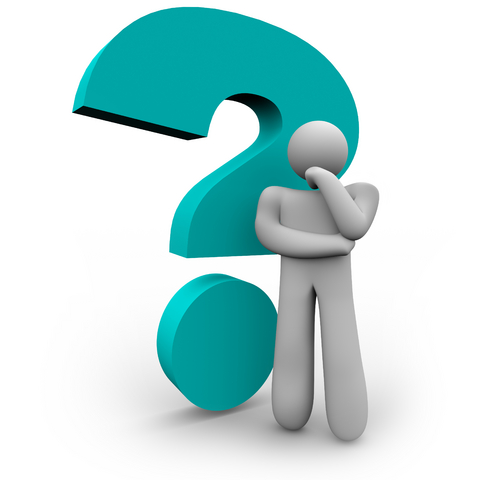 Contact Information
Dr. Charneta C. Scott, charneta.scott@dc.gov